স্বাগত সকলকে
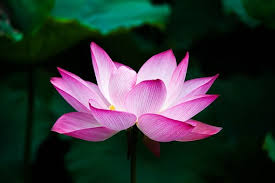 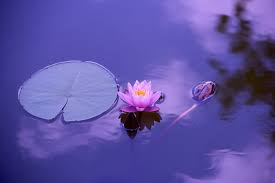 পরিচিতি
শিক্ষক পরিচিতি
পাঠপরিচিতি
মাসুদ রানা 
সহকারী শিক্ষক (গণিত) 
আবুল হাসেম খান উচ্চ বিদ্যালয়
শ্রেণী:নবম 
বিষয়ঃরসায়ন 
অধ্যায় ঃ ৭ম
নিচের ছবি গুলো লক্ষকর
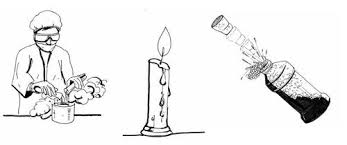 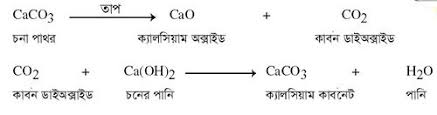 শিখন ফল
এই পাঠ শেষে ছাত্র-ছাত্রীরা- 
রাসায়নিক বিক্রিয়া সম্পকে জানতে পারবে
রাসায়নিক বিক্রয়া করতে পারবে 
যৌগ চিন্তে পারবে
নিচের প্রস্নের উত্তর দাও 
সংযোন বিক্রিয়া কাকে বলে
সকলকে ধন্যবাদ